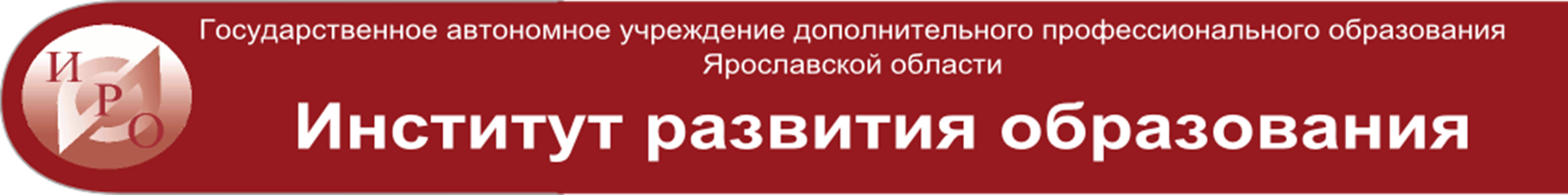 «От формирования информационной грамотности педагога к формированию информационной грамотности обучающихся»
Уланова 
Галина Александровна,проректор ИРО по образовательной деятельности
Валисава 
Юлия Юрьевна, 
 методист ЦРПО ИРО,
Ярославль, 11.03.2020
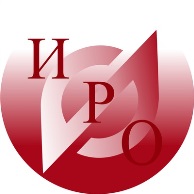 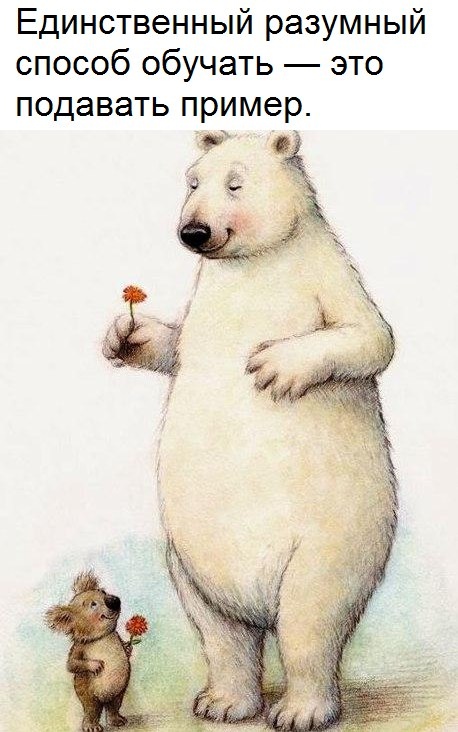 настоящее
Анализ ситуации
прошлое
будущее
S1
S
МЭНЭДЖ МЭТManage Mat или «инструмент управления группой»
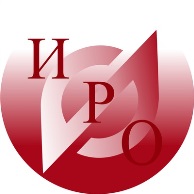 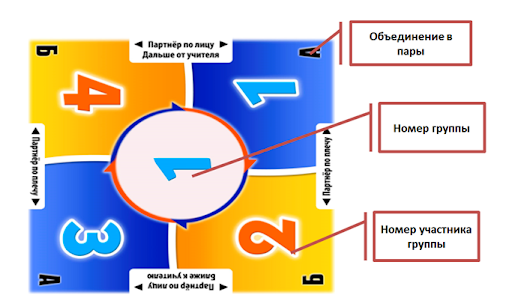 Партнер по лицу
Дальше от учителя
Партнер по плечу
Партнер по плечу
Партнер по лицу
Ближе к учителю
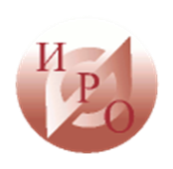 Ресурсы
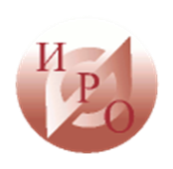 Задание
Определить самостоятельно свои ресурсы (1-2 по каждому направлению),
Обсудить в паре с соседом по плечу полученные результаты
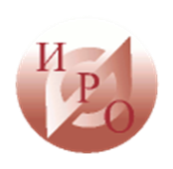 ПЛЭЙСМЭТ КОНСЕНСУС«КАРТА СОГЛАСИЯ»
Запишите максимальное кол-во идей в своем квадрате по заданной преподавателем теме.
Затем по очереди обменяйтесь своими идеями.
Если вся команда приходит к согласию, то мысль записывается в центральном квадрате.
Продолжайте все до тех пор, пока каждый не поделится своими идеями.
Преподаватель предлагает командам зачитать идеи.
Генерирование идей
Принятие командного решения
Задание: Используя «Карту согласия», определите общие ресурсы «У меня есть…»
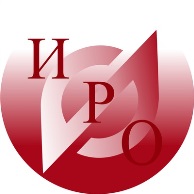 БРЕЙНРАЙТИНГBrainwriting или «перекрестная наметка идей»
1
2
3
4
2 см
Наставничество– это…
Согните оставшуюся часть листа так, чтобы получилось 
16 ячеек, 
и прочертите линии сгиба ручкой
Возьмите лист бумаги формата  A4.
У каждого участника группы должен быть свой лист.
Согните верхнюю часть листа на 2 см.
На верхней части листа напишите раздражитель «Наставничество – это…»
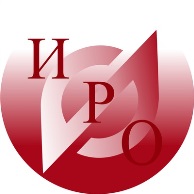 БРЕЙНРАЙТИНГBrainwriting или «перекрестная наметка идей»
8
7
5
6
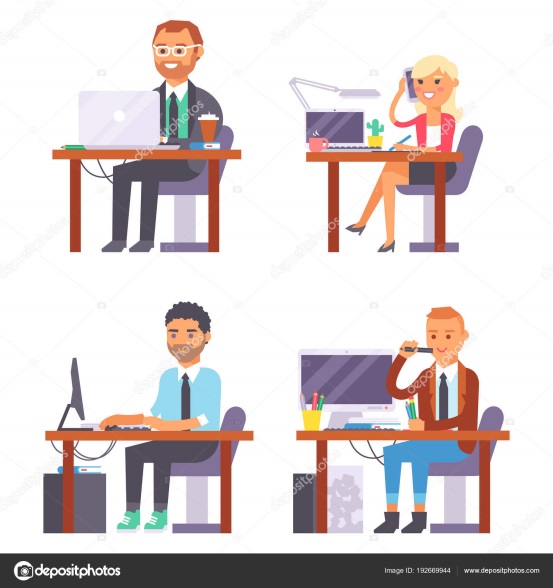 Зарисуйте и запишите еще 2 идеи, используя прием СИМАЛТИНИУС РАУНД ТЕЭБЛ
 (1 мин на раунд).
Участник №3 собирает все работы и возвращает обратно группе.
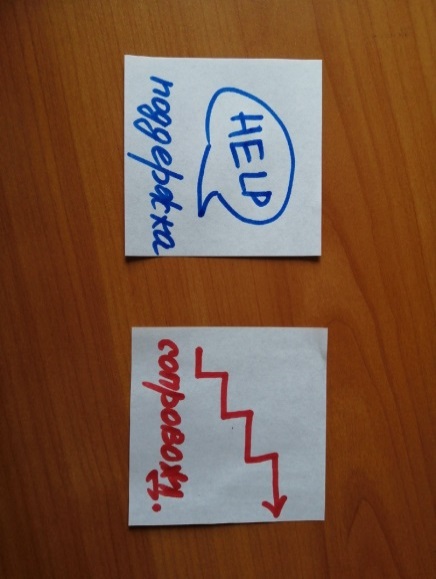 Инфор.  грамотность – это…
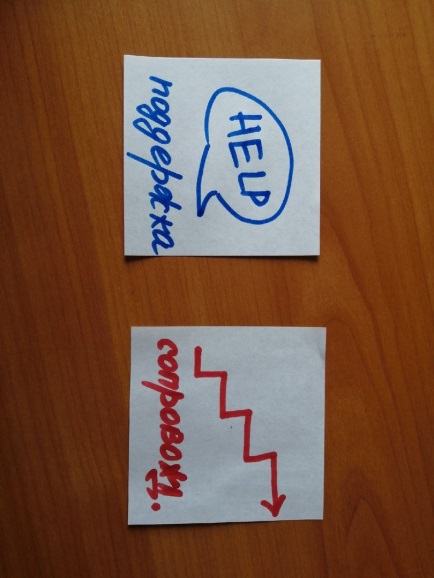 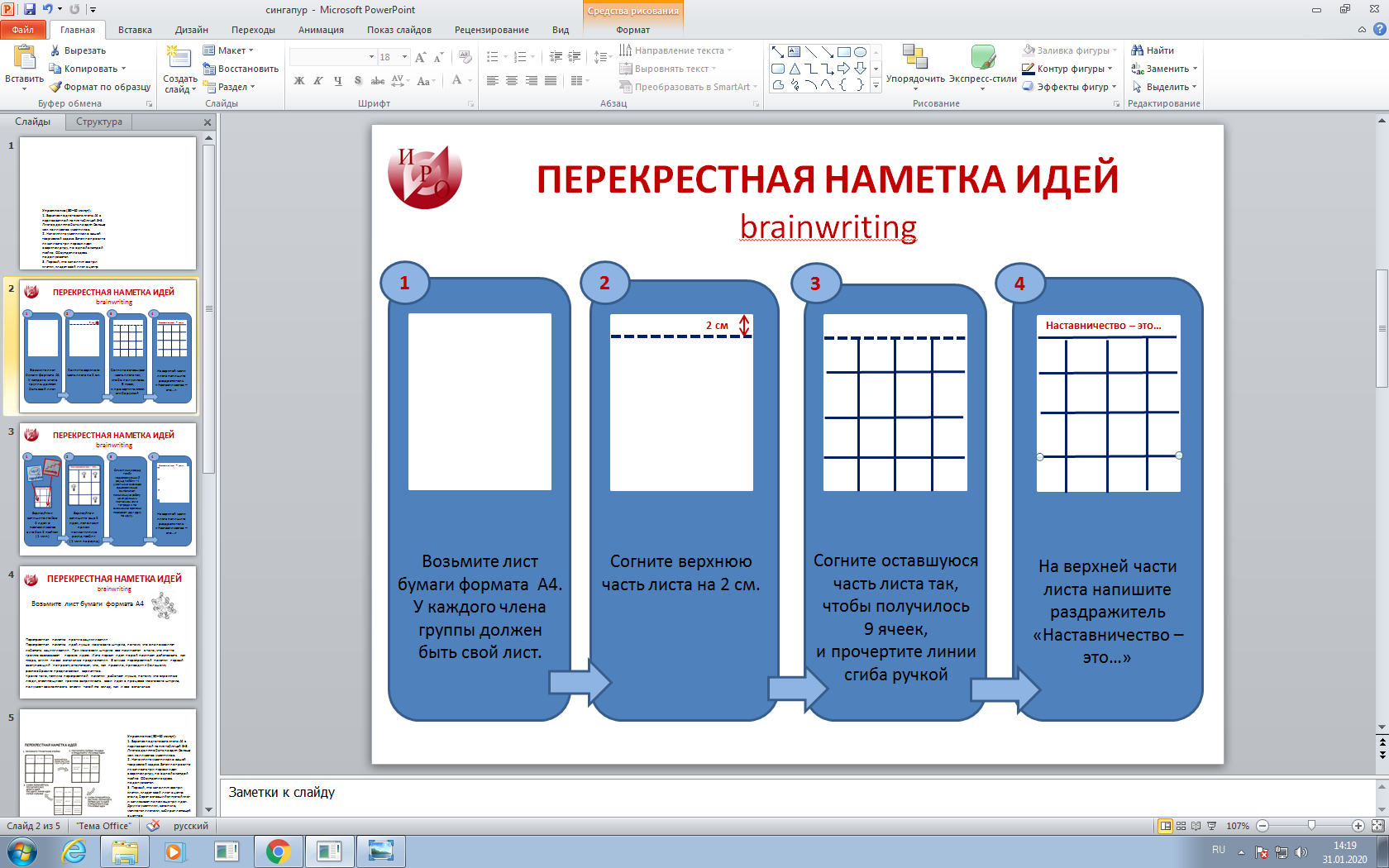 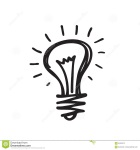 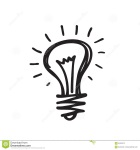 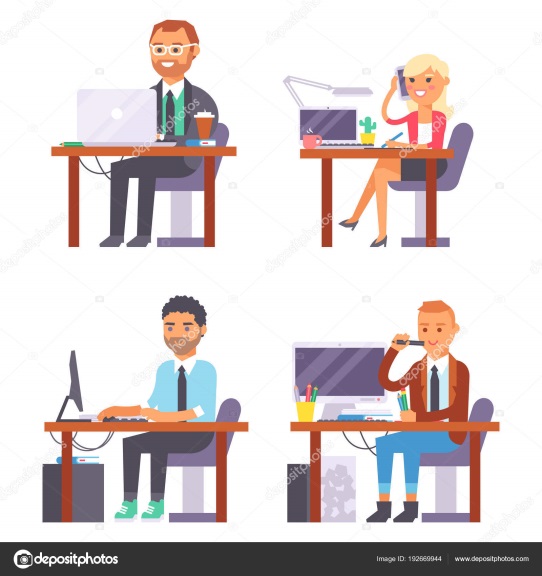 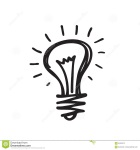 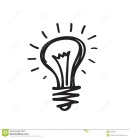 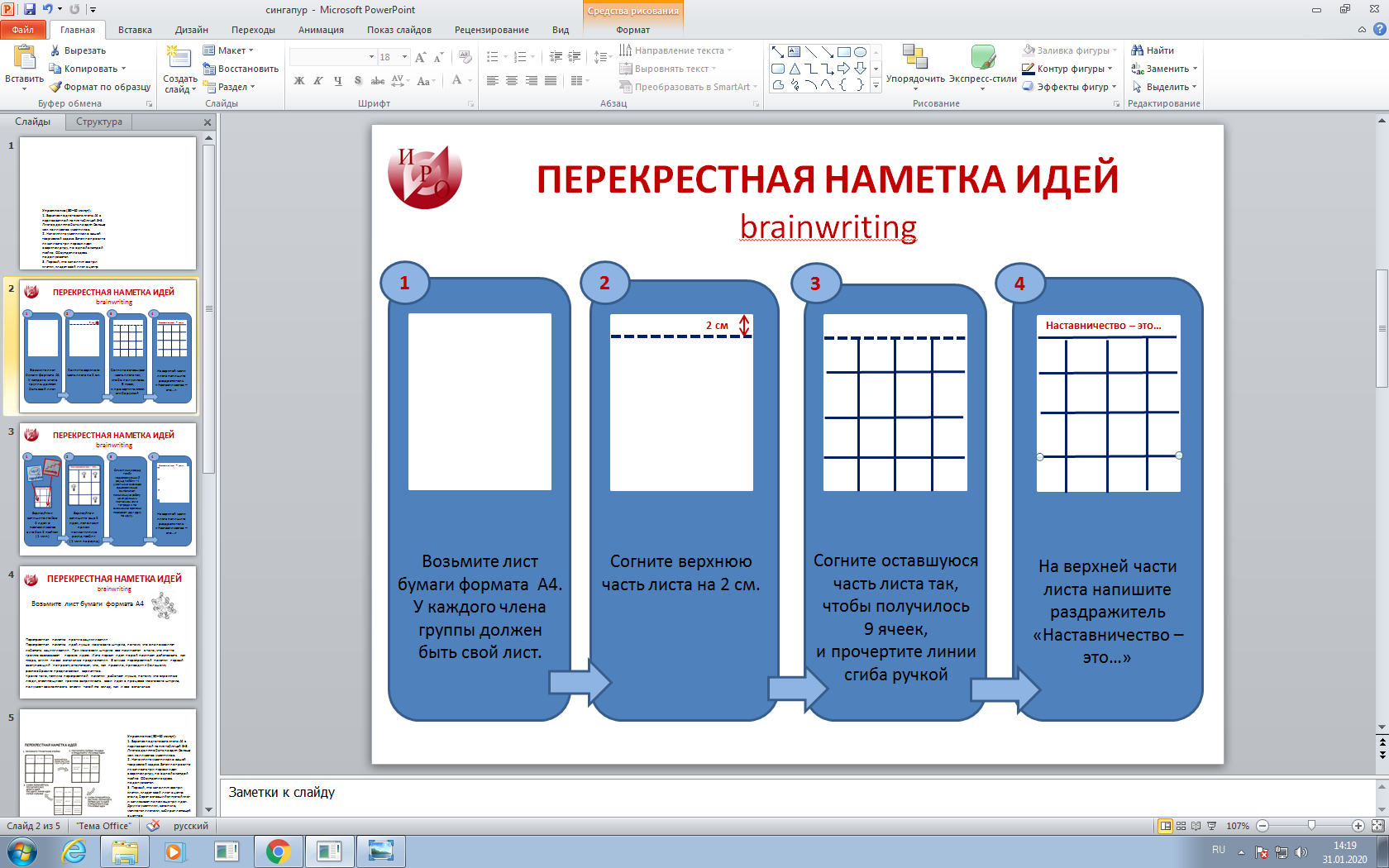 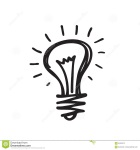 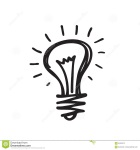 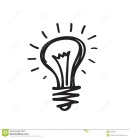 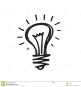 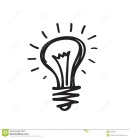 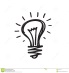 Участник №1 собирает все работы. 
Четные и нечетные столы меняются  работами.
Зарисуйте и запишите  еще 2 идеи, используя прием СИМАЛТИНИУС РАУНД ТЕЭБЛ 
 (1 мин на раунд)
СИМАЛТИНИУС РАУНД ТЕЭБЛ - Simultaneous Round Table «одновременный раунд тейбл» - 
4 участника в группе одновременно выполняют письменную работу на отдельных листочках или 
в тетради и по окончанию времени передают друг другу 
по кругу.
Зарисуйте и запишите любые 
2 идеи о наставничестве 
в любых 2 ячейках
 (1 мин)
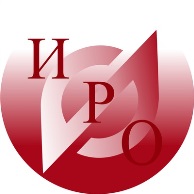 ТИК – ТЭК - ТОУTic- tac-toe или «крестики – нолики»
Создайте 1 предложение, используя все слова по диагонали
Пронумеруйте ячейки и прочитайте идеи
2
1
Прием направлен на умение находить связи между темами и понятиями 
посредством составления предложения по заданному направлению: 
горизонтально, вертикально, диагонально
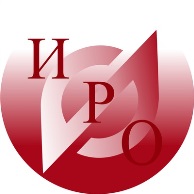 ТИК – ТЭК - ТОУTic- tac-toe или «крестики – нолики»
В преподавании в XXI веке важны знания, креативность  и мышление.
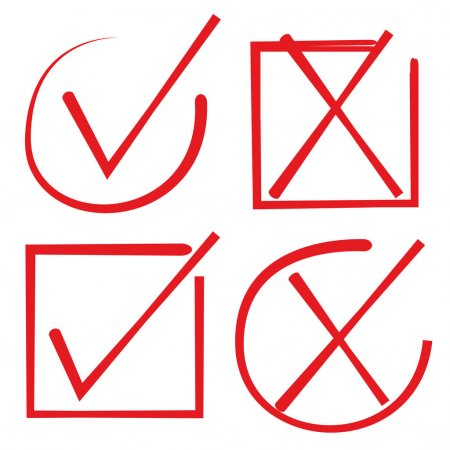 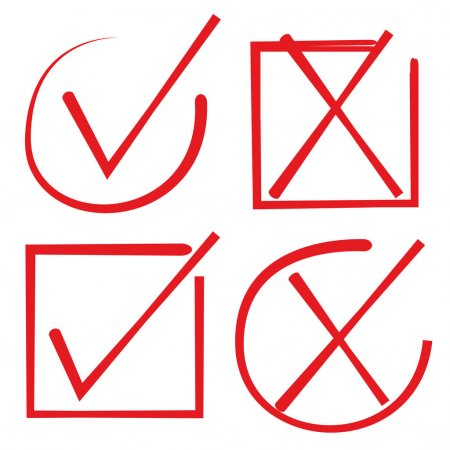 В XXI веке ученикам недостаточно обладать не только академическими знаниями, задача учителя развивать навыки креативного и критического мышления.
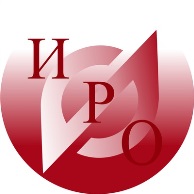 ТИК – ТЭК - ТОУTic- tac-toe или «крестики – нолики»
Выполните 
СИНГЛ РАУНД РОБИН, начиная с участника №3
Пронумеруйте ячейки и прочитайте идеи
Создайте 1 предложение, 
используя все слова по диагонали
2
1
3
СИНГЛ РАУНД РОБИН 
Single Round Robin 
или 
однократный раунд 

Участники 
по очереди, по кругу
представляют ответ на вопрос
МОДЕЛЬ ФРЕЙЕР
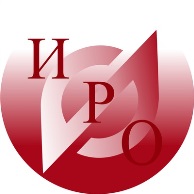 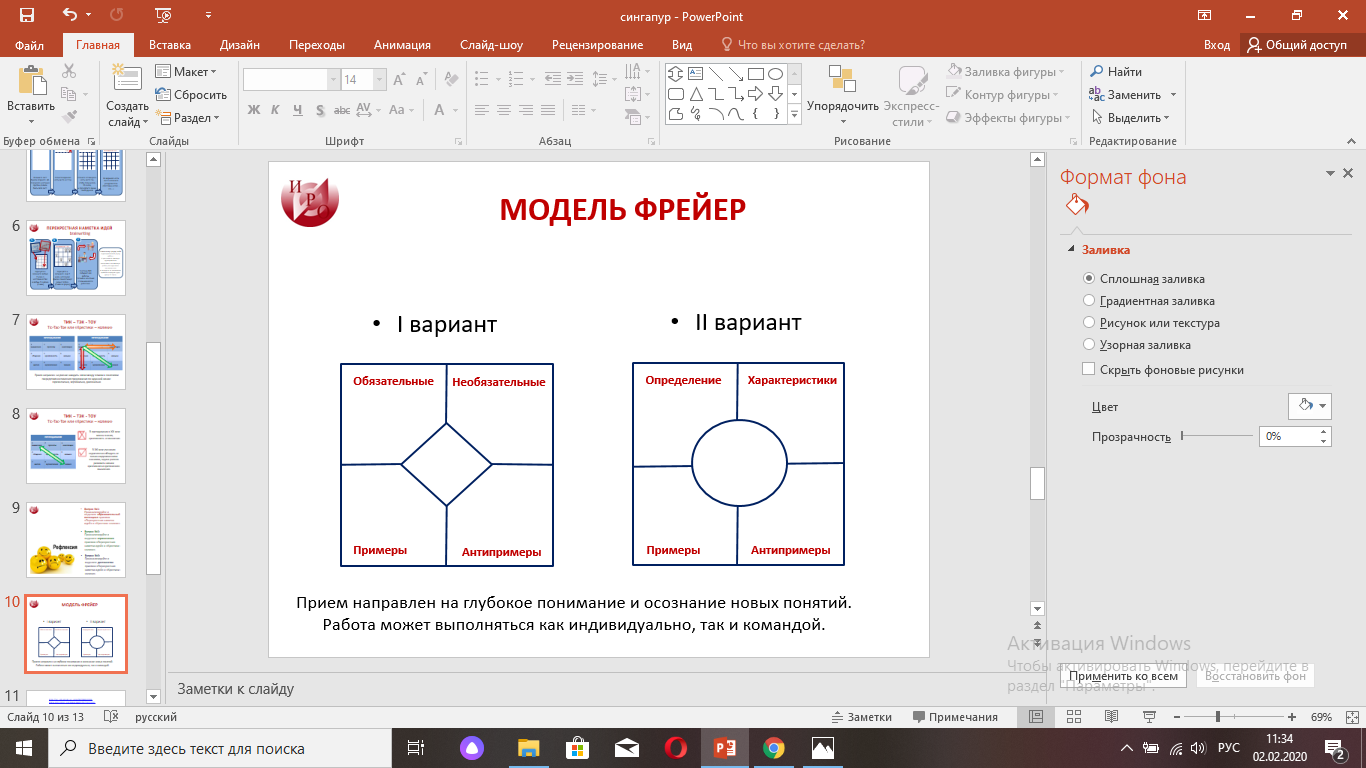 Прием направлен на глубокое понимание и осознание новых понятий. 
Работа может выполняться как индивидуально, так и командой.
3 – 2 – 1
получение обратной связи, рефлексия
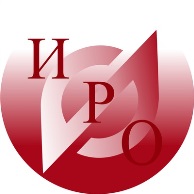 НАЗОВИТЕ:
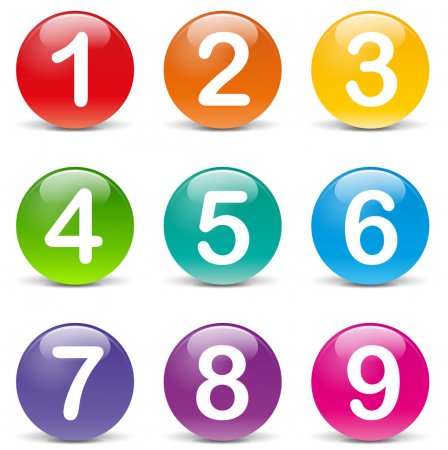 самых важных/интересных момента, которые понравились  Вам больше всего
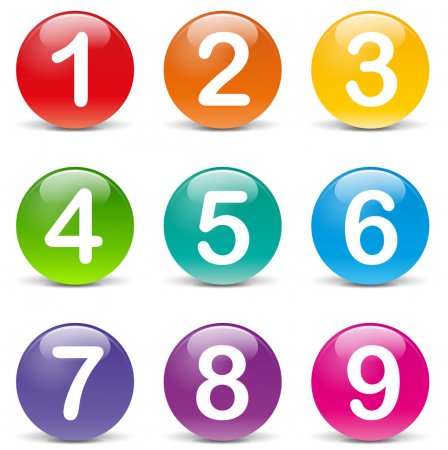 элемента, которые Вы планируете использовать в своей работе
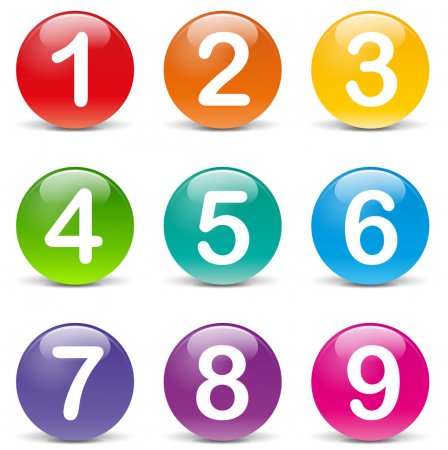 момент, который у Вас побуждает (вызывает желание) задать вопрос
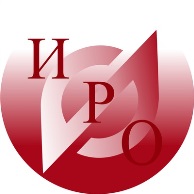 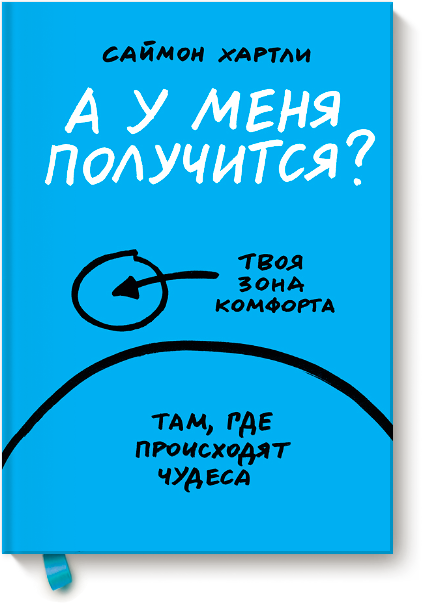 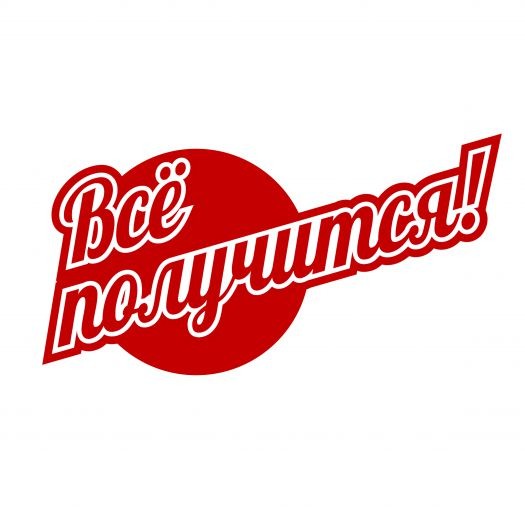 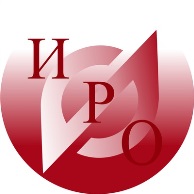 Благодарим за внимание!

Контактная информация:
Россия г. Ярославль, ул. Богдановича, 16 
Тел.: +7 (4852) 23-06-53 
Сайт: www.iro.yar.ru
E-mail: rcnit@iro.yar.ru
ulanova@iro.yar.ru